Perfect Match
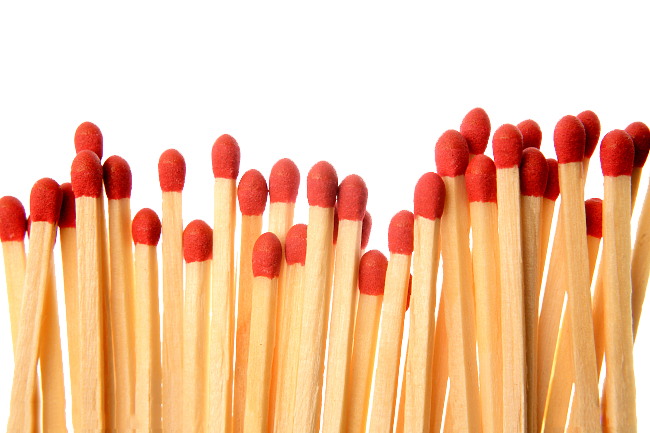 In groups, give students a pile of headless matches OR toothpicks

Each group is to make the shape of the first image (shown on screen)

Attempt the challenge that’s also given on screen
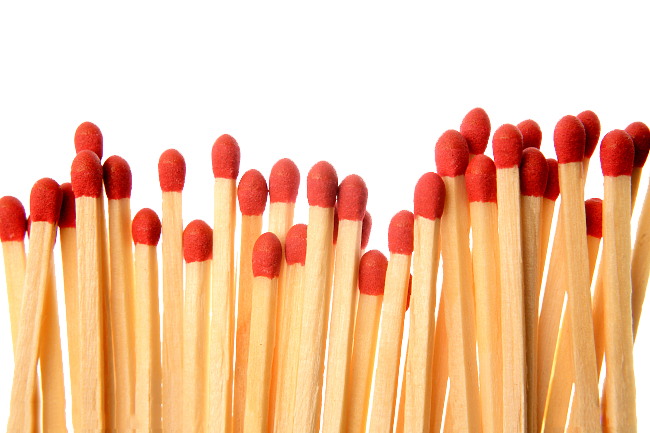 1.
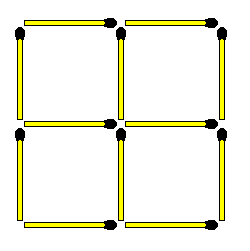 Move 3 sticks to form 3 squares equal in size.
1.
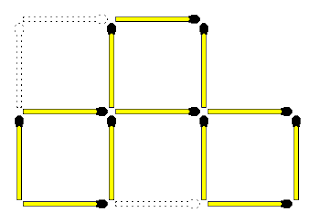 SOLUTION
2.
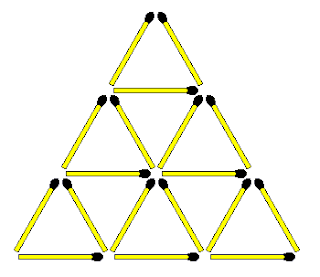 TAKE AWAY 6 only sticks so that there are no triangles left.
2.
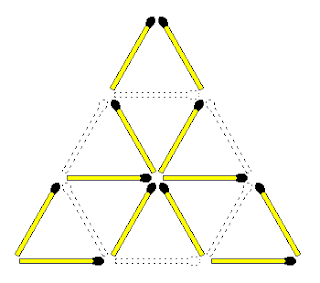 SOLUTION
3.
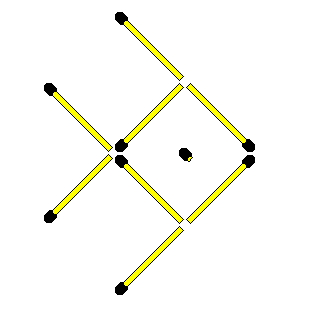 The fish is swimming right. Move 2 sticks to make it swim down.
3.
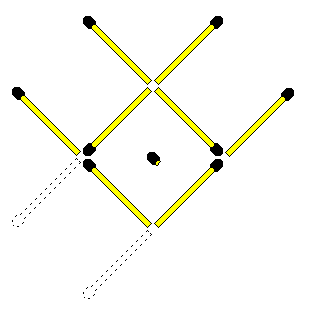 SOLUTION
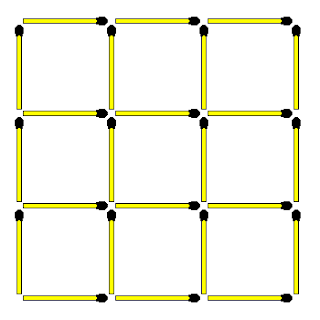 4.
Shown here are 14 squares in total. Remove 4 sticks to leave only 5 squares, all EQUAL in SIZE
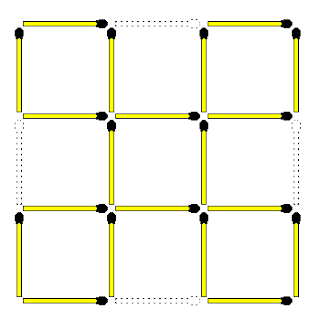 4.
SOLUTION
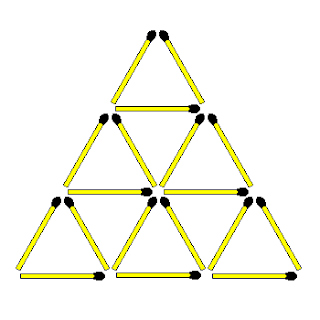 5.
Remove 3 sticks leaving 7 triangles. All the triangles don't have to be the same size.
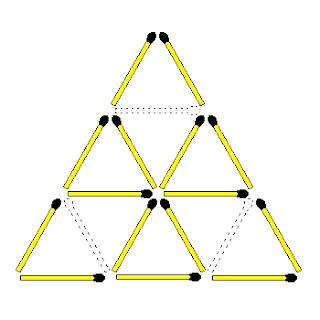 5.
SOLUTION
6.
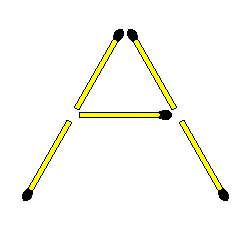 The letter A was created by using 5 sticks. How would you create 2 A's by only using 4 sticks? All sticks don't have to be flat on the surface.
6.
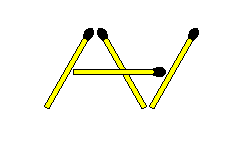 SOLUTION
7.
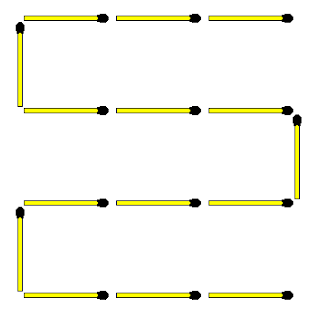 Move 4 sticks changing the snake to 2 squares - not equal in size.
7.
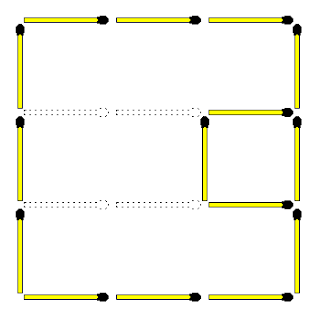 SOLUTION
Perfect Match
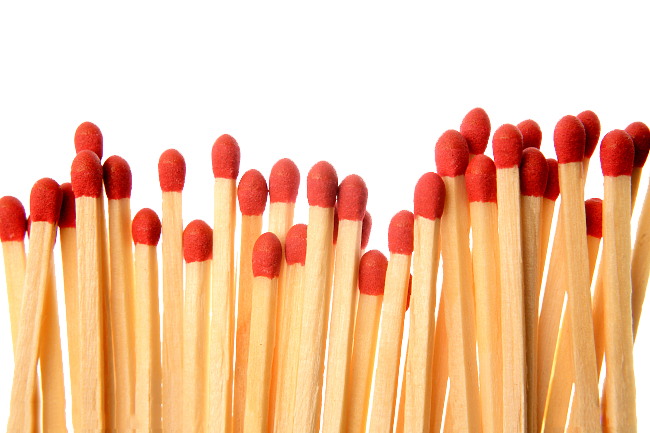